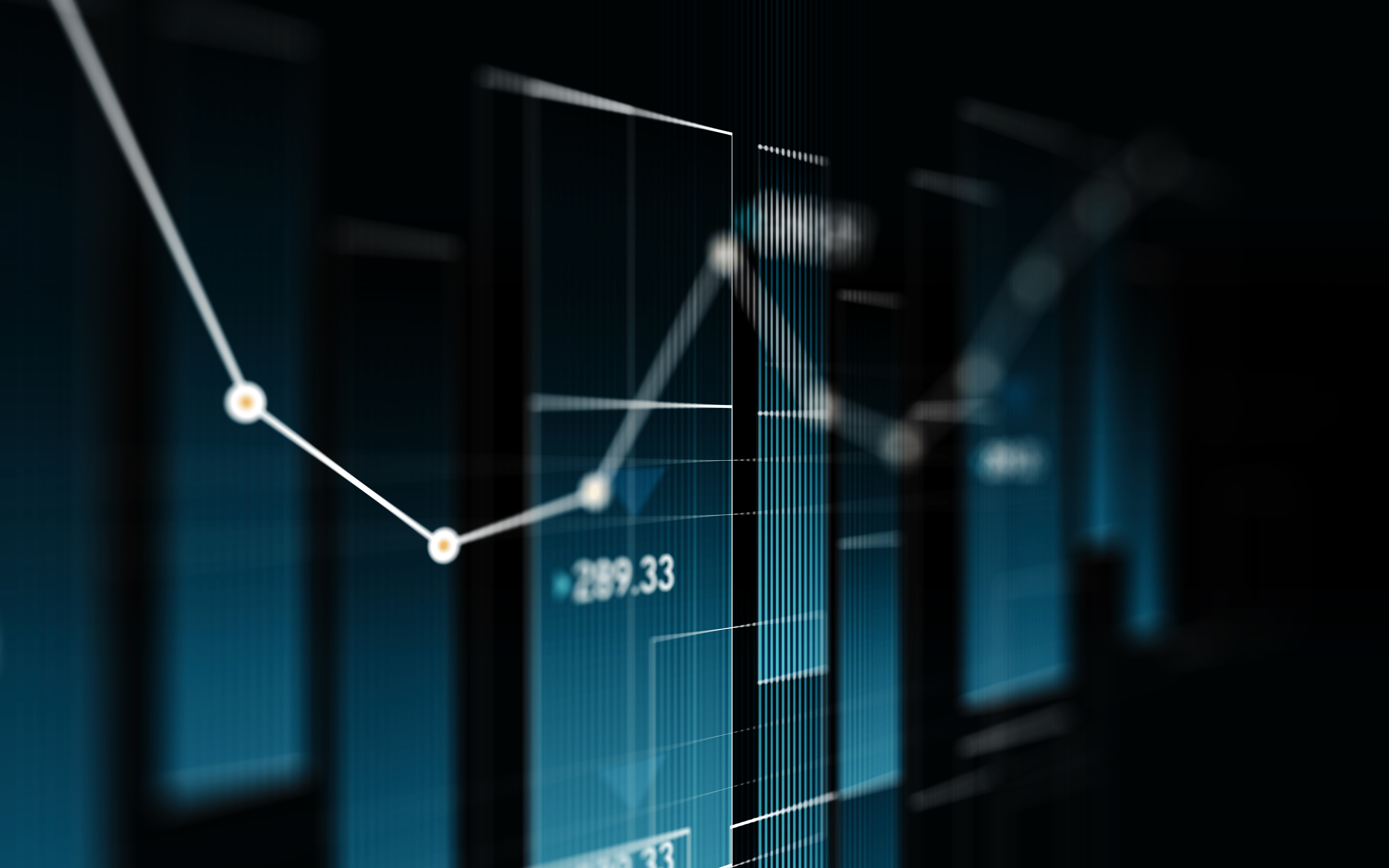 講師対談イベント
国際コミュニケーション学科eスポーツコース
１5時～１８時
タイトル Lorem Ipsum dolor